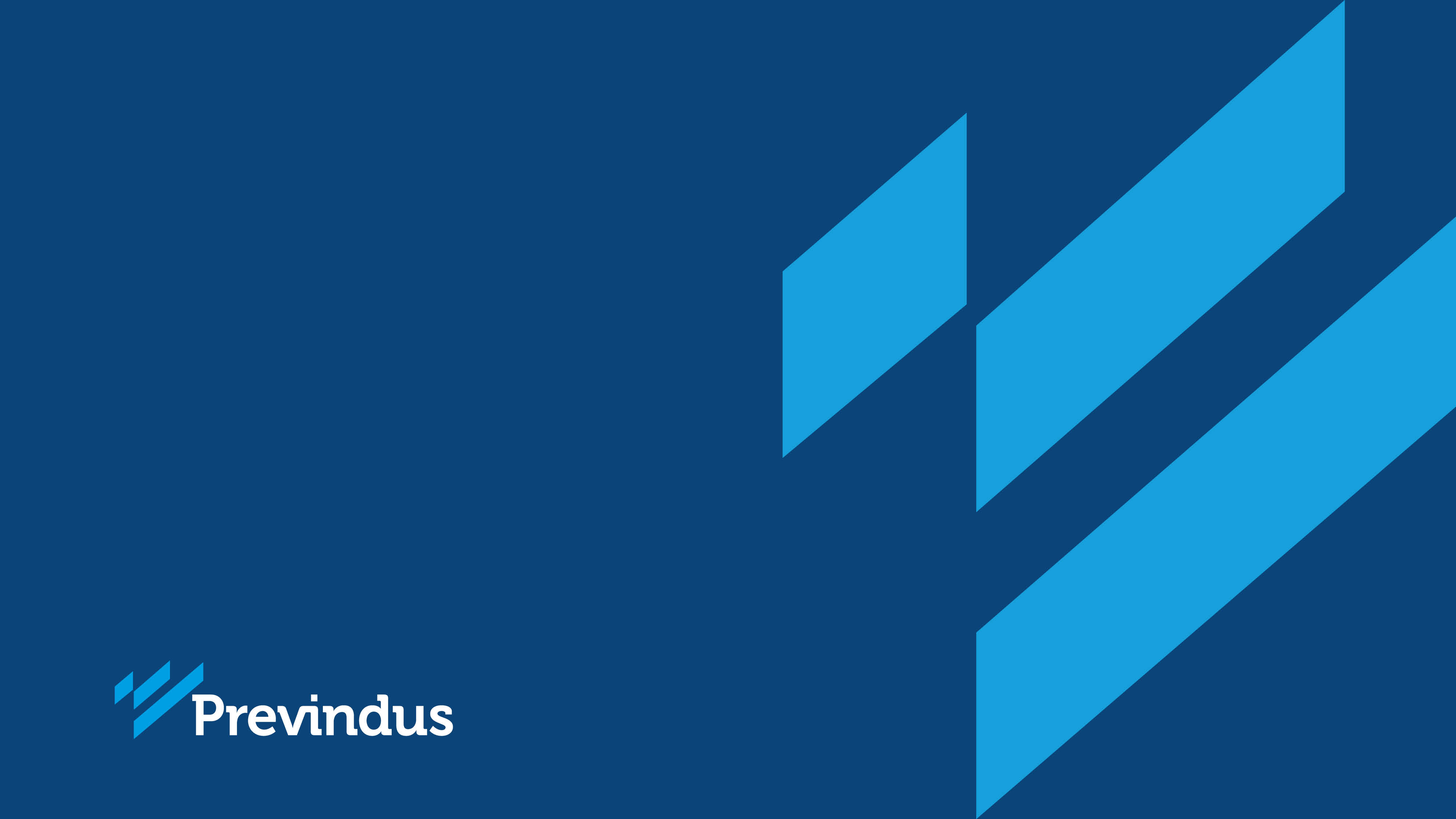 SEBRAE - RJ
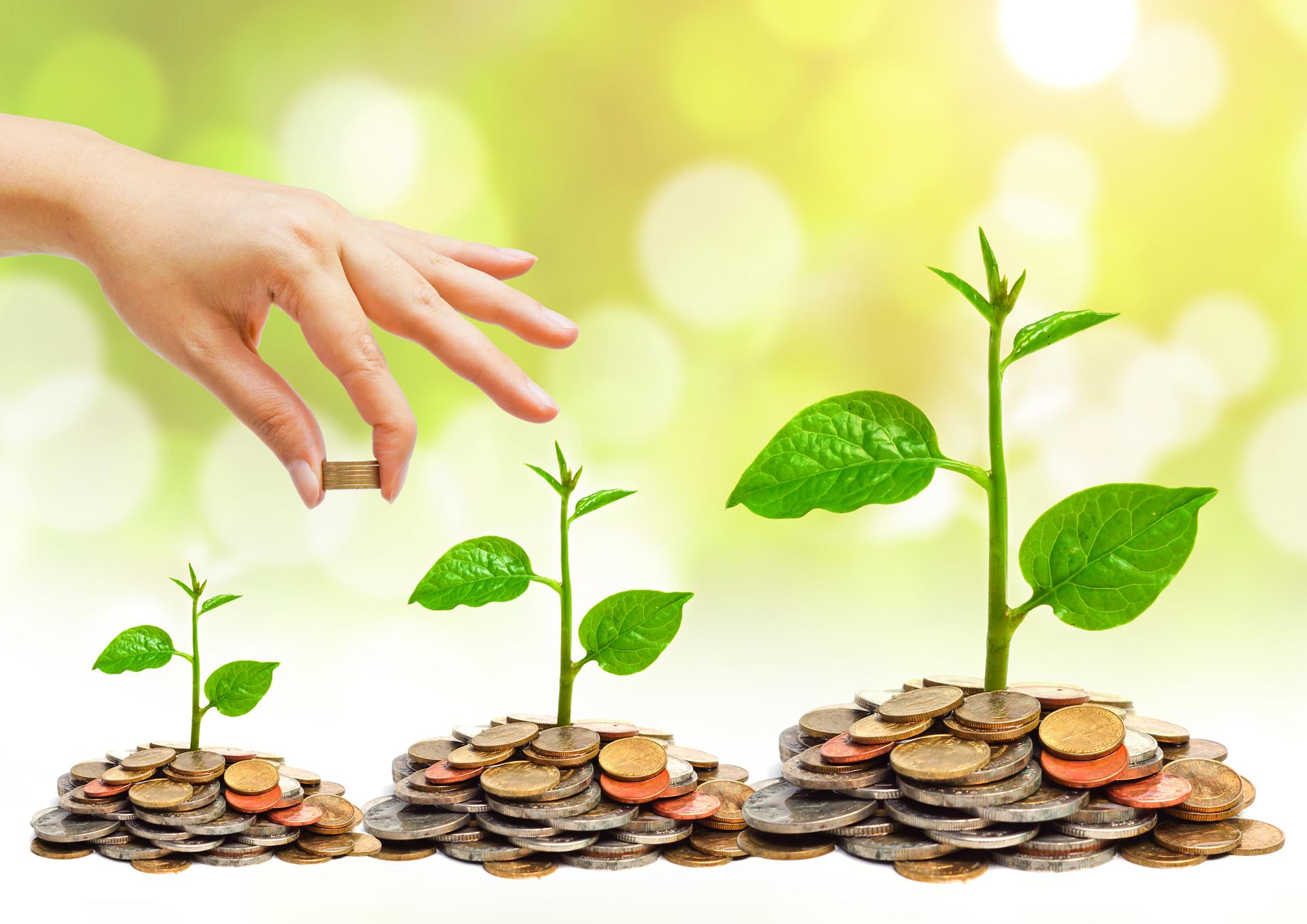 CONSTRUINDO HOJE O SEU FUTURO
NÍVEL DE COBERTURA DA PREVIDÊNCIA SOCIAL
Benefício da Previdência Social em % do Salário Final (R$)
Teto INSS = R$ 7.087,22
Previdência
Social
Previdência Social
Salário Final (R$)
Obs.: Valores estimados com base na idade média de aposentadoria = 60 anos.
PLANO DE CONTRIBUIÇÃO DEFINIDA
Como funciona este Plano?
Contas Individuais  Poupança Individual
Retorno dos Investimentos
Participantes
Ativos
Patrocinadora
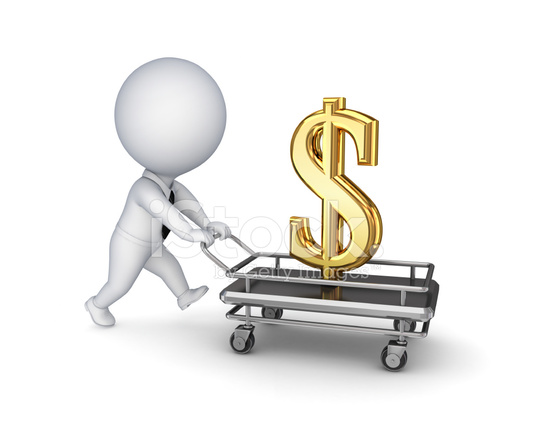 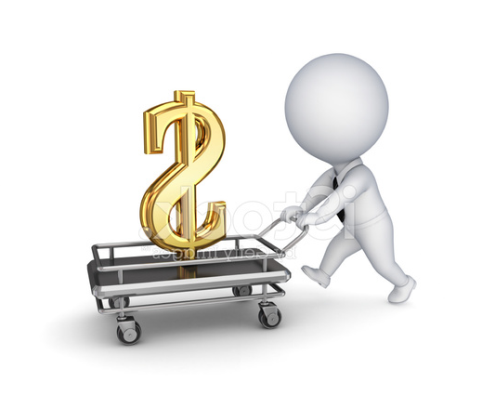 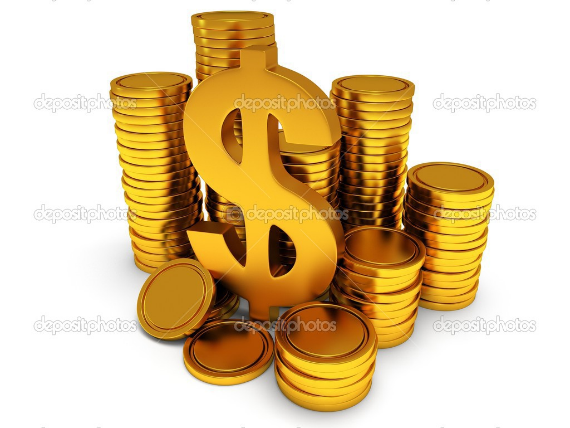 Montante acumulado
Valor do Benefício na data da aposentadoria
Contribuições Participantes Ativos
CONTRIBUIÇÃO BÁSICA
1% ou 2% do Salário de Participação (SP)
01
CONTA INDIVIDUAL PARTICIPANTE
CONTRIBUIÇÃO VOLUNTÁRIA
CONTRIBUIÇÃO ADICIONAL
05
valor em R$ ou
% inteiro do SP
1% a 9% sobre SP excedente a 10 UMP           (= R$ 5.356,90)
02
CONTRIBUIÇÃO ESPORÁDICA
CONTRIBUIÇÃO OPCIONAL
04
03
% inteiro s/ parcelas não integrantes do SP
% inteiro sobre SP excedente a 10 UMP
Obs.: 12 contribuições mensais. 
UMP = R$ 535,69 (janeiro/2022)
CONTRIBUIÇÕES DAS PATROCINADORAS
1% do SP
CONTRIBUIÇÃO BÁSICA
1%  a  9% = participante
CONTRIBUIÇÃO ADICIONAL
CONTA INDIVIDUAL PARTICIPANTE
CONTRIBUIÇÃO NORMAL
CONTA
COLETIVA
Para cobertura dos benefícios de risco  
(Aposent. p/ Invalidez e Pensão por Morte)
CONTA ADMINISTRATIVA
CONTRIBUIÇÃO ADMINISTRATIVA
Para cobertura das despesas administrativas
BENEFICIÁRIOS
Beneficiário Indicado
Cônjuge ou Companheiro (a) e Filhos
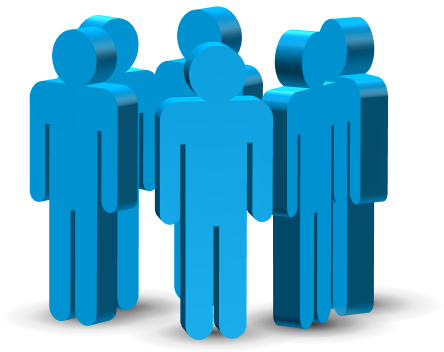 Enteados ou filhos adotados, até 21 anos de idade
Na ausência de beneficiários, poderá ser indicada qualquer pessoa física
(não haverá limite de idade para o filho inválido)
APOSENTADORIA NORMAL
02
01
OBSERVAÇÕES
ELEGIBILIDADE
BENEFÍCIO
Aposentadoria Antecipada aos 50 anos.


Não exigência da aposentadoria pelo INSS.


   O assistido não contribui.
idade mínima: 60 anos
término do vínculo empregatício
10 anos de serviço ininterrupto para a Patrocinadora
5 anos de contribuição ininterrupta  para a PREVINDUS
renda mensal por prazo definido (20, 25 ou 30 anos)

opções de pagamento único
INVALIDEZ E MORTE
Aposentadoria por Invalidez
Elegibilidade:
Aposentadoria concedida pelo INSS
Pensão por Morte de Participante Ativo
Pensão por Morte de Participante Aposentado
BENEFÍCIOS
DE 
RISCO
ABONO & ATUALIZAÇÕES
ATUALIZAÇÃO DOS BENEFÍCIOS
ABONO ANUAL
Pagamento adicional no mês de dezembro 
(não tem proporcionalidade)
Mensal com base na variação da Cota do Plano
OPÇÕES NO DESLIGAMENTO
01
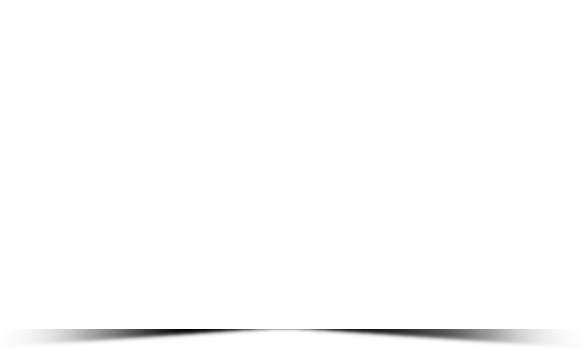 AUTOPATROCÍNIO
02
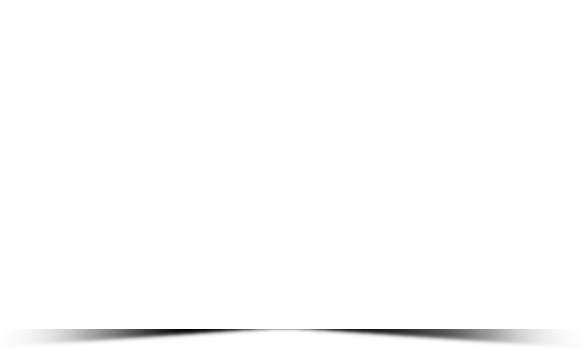 BENEFÍCIO PROPORCIONAL DIFERIDO
03
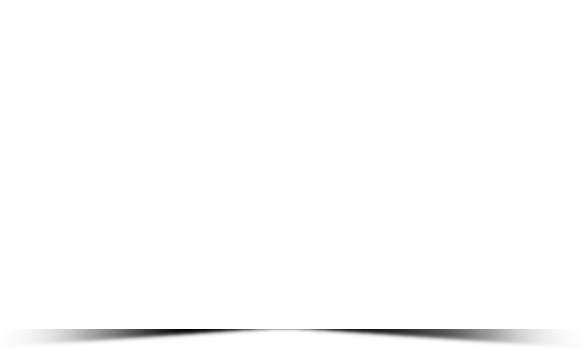 PORTABILIDADE
04
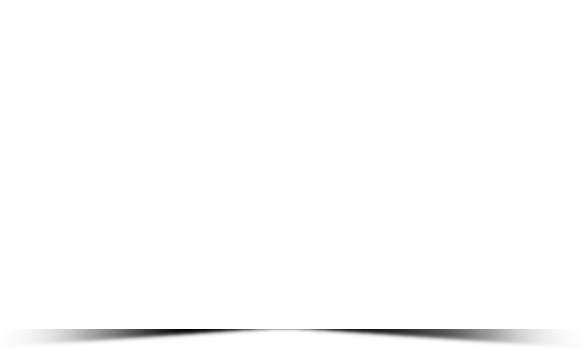 RESGATE
AUTOPATROCÍNIO
A
CONDIÇÕES PRÉVIAS
término do vínculo empregatício
não estar elegível ao Benefício de Aposentadoria
CONTRIBUIÇÕES
B
de participante
de patrocinadora (inclusive contribuição administrativa)
BENEFÍCIO PROPORCIONAL DIFERIDO
Condições Prévias
Benefício Mensal
término do vínculo empregatício

3 anos de tempo de vinculação à PREVINDUS

não estar elegível ao Benefício de Aposentadoria Normal
Benefício Proporcional Diferido
calculado com base no Saldo da Conta Individual (Participante & Patrocinadora)
Observação
Possibilidade de efetuar contribuições voluntárias
PORTABILIDADE
Condições Prévias 
término do vínculo empregatício
3 anos de tempo de vinculação à PREVINDUS
Valor da Portabilidade
100% Saldo Individual formado pelas contribuições do Participante
% Saldo Individual da Patrocinadora de acordo com o tempo de empresa na Patrocinadora:
0%
30%
60%
até 3 anos
mais de 3 anos e até 5 anos
80%
mais de 5 anos e até 8 anos
mais de 8 anos e até 10 anos
100%
mais de 10 anos
RESGATE
Condições Prévias 
término do vínculo empregatício
Valor do Resgate
100% Saldo Individual formado pelas contribuições do Participante
% Saldo Individual da Patrocinadora de acordo com o tempo de empresa na Patrocinadora:
A partir de 60 meses
100%
De 48 meses até 59 meses
75%
0%
Até 23 meses
De 36 meses até 47 meses
De 24 meses até 35 meses
25%
50%
EMPRÉSTIMO
TAXA ADMINISTRATIVA
PRESTAÇÕES
SEGURO
Até 72
0,07% a.m.
0,045% a.m.
Tel e WhatsApp (21) 2217-1100
JUROS
1,3% a.m.
PRINCIPAIS VANTAGENS
Flexibilidade nas contribuições e no recebimento dos benefícios
Flexibilidade nas contribuições e no recebimento dos benefícios
01
01
Recebe 13 benefícios por ano
Benefício atualizado mensalmente
Benefício atualizado mensalmente
02
02
Acompanhamento do saldo de conta individual pelo site
Acompanhamento do saldo de conta individual pelo site
03
03
04
04
Resgate/Portabilidade total ou parcial do Saldo da Patrocinadora
Resgate/Portabilidade total ou parcial do Saldo da Patrocinadora
Não exigência de aposentadoria pelo INSS para benefícios programados
Não exigência de aposentadoria pelo INSS para benefícios programados
05
05
PRINCIPAIS VANTAGENS
Inexistência de contribuição na aposentadoria
06
Recebe 13 benefícios por ano
07
Não entra em inventário em casos de falecimento
08
09
Abatimento na dedução do IMPOSTO DE RENDA mensal
Dedução das contribuições do participante no IR – modelo completo
(máximo de 12% da Renda Bruta Anual)
10
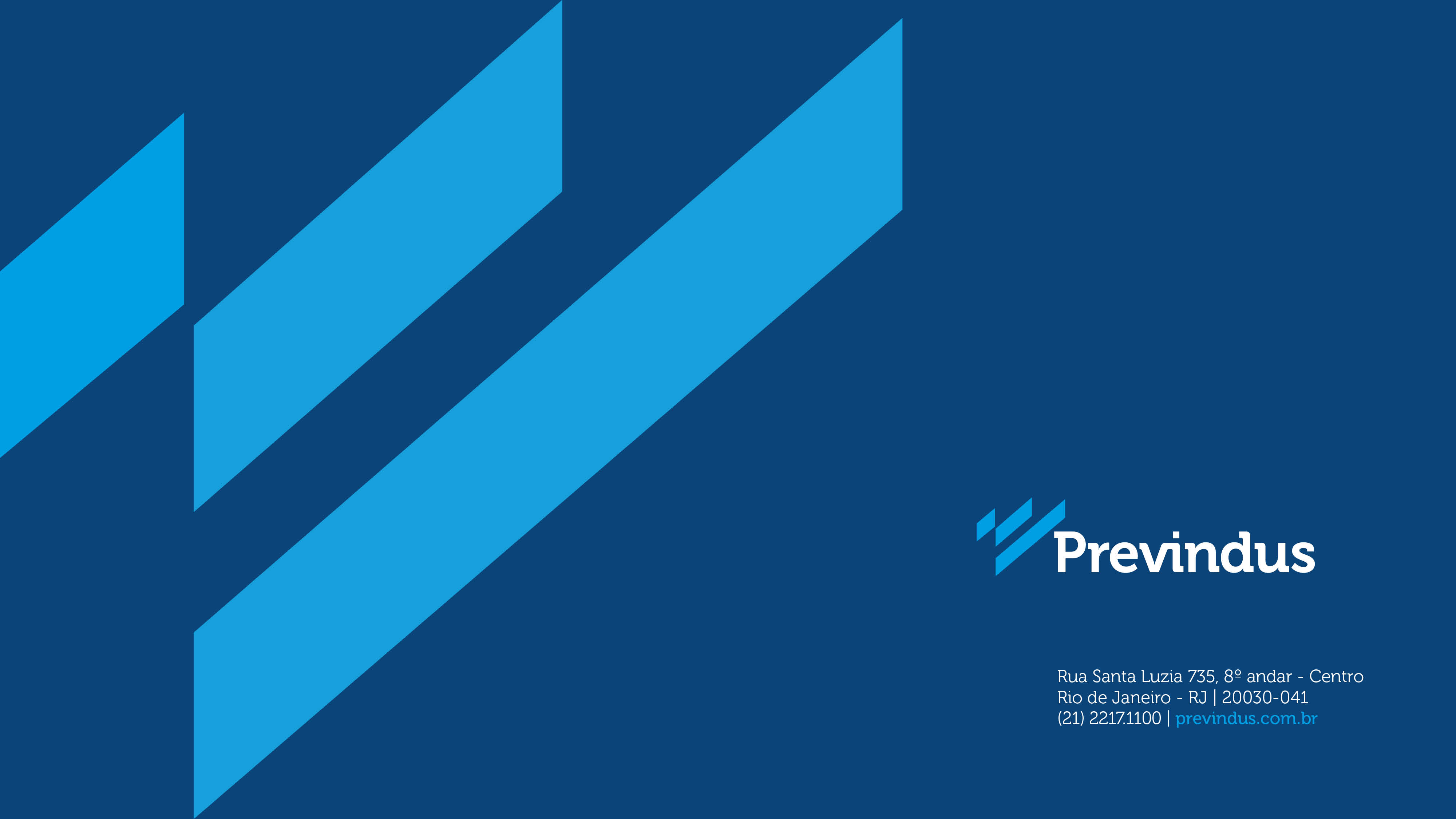 (21) 2217-1100
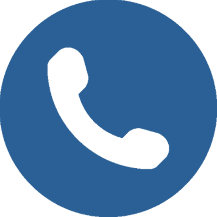 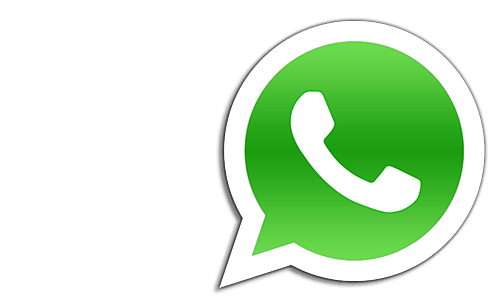 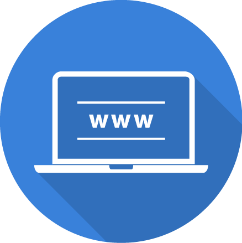 www.previndus.com.br
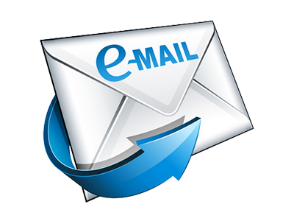 atendimento@previndus.com.br